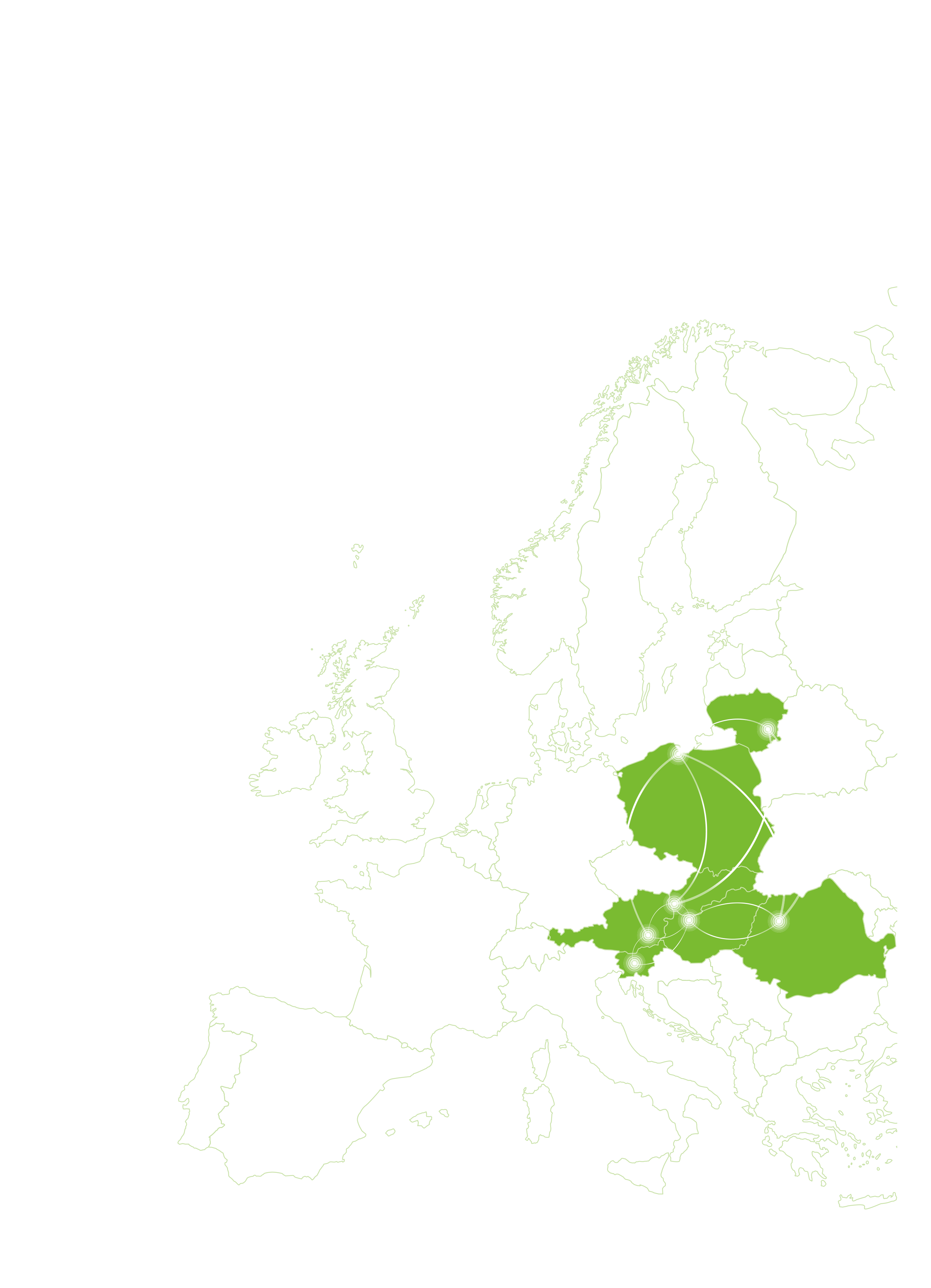 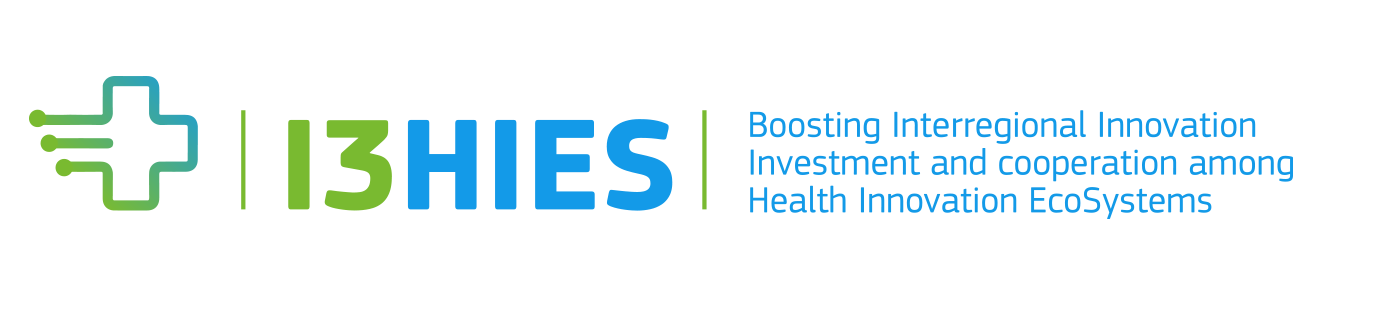 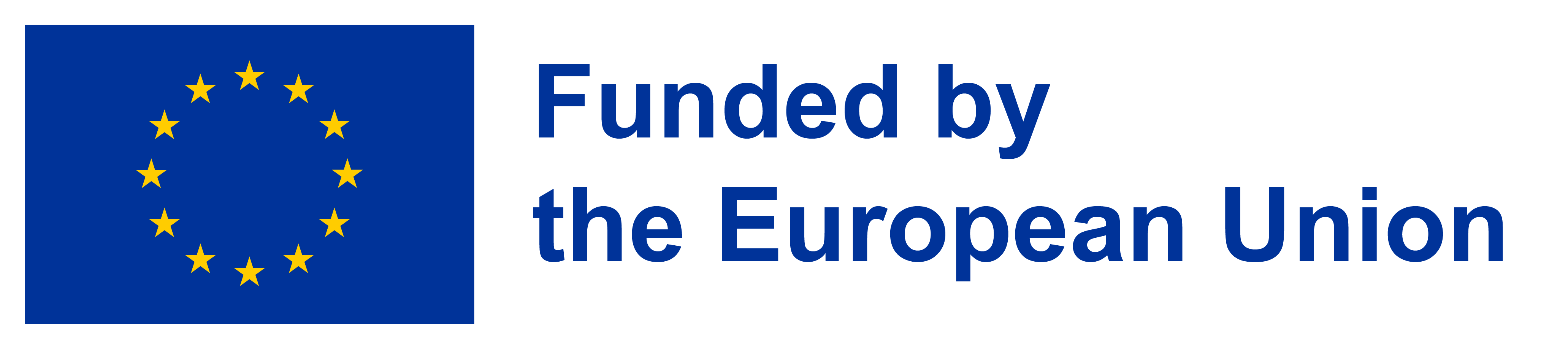 Name and logo of your company
NB: Total pitch deck should remain within 10 slides – each topic covering one page
Funded by the EU Union.
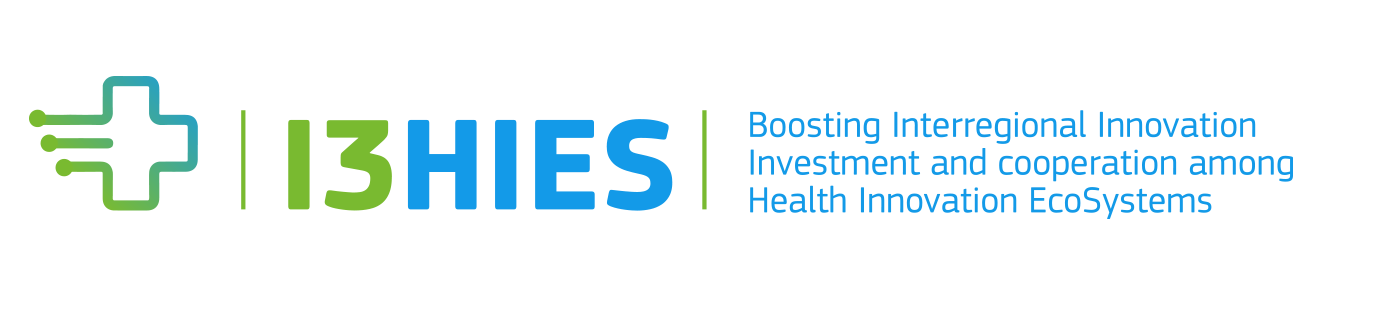 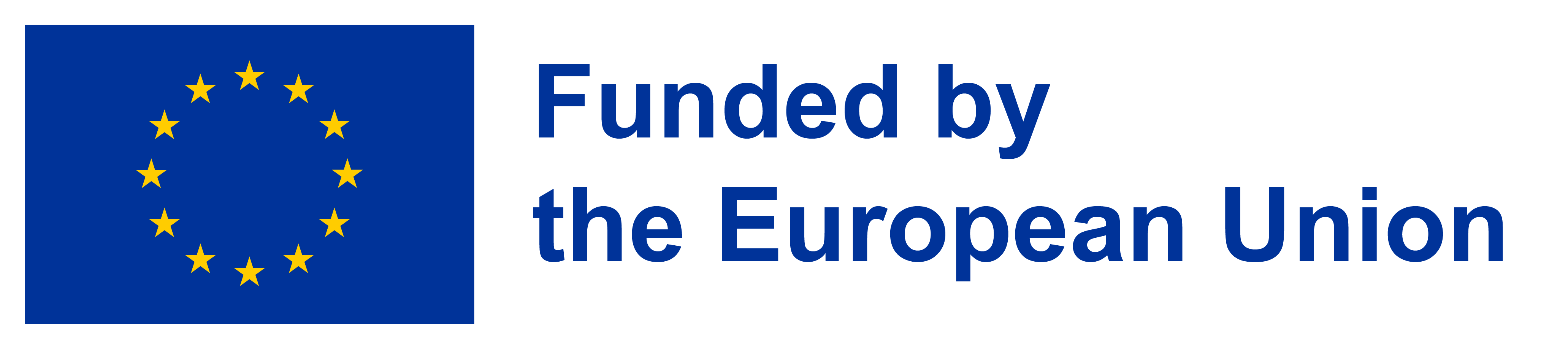 PROJECT IDEA
Describe your project idea
…
…
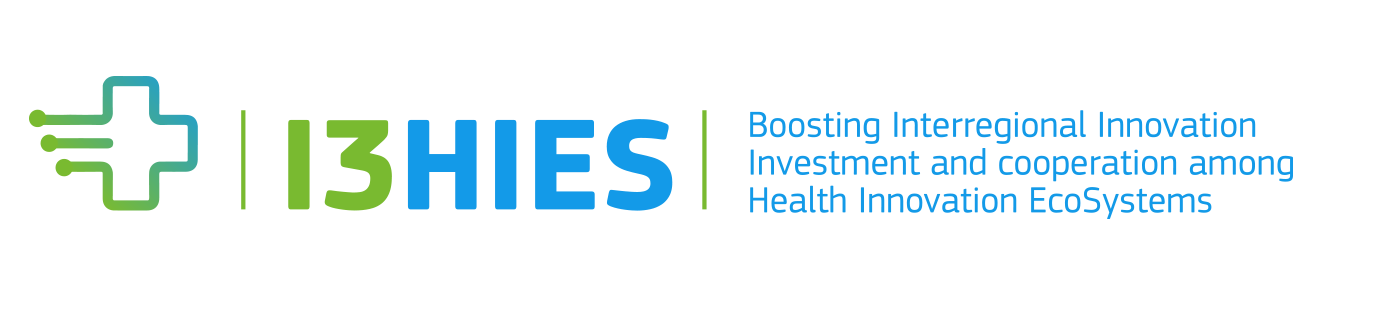 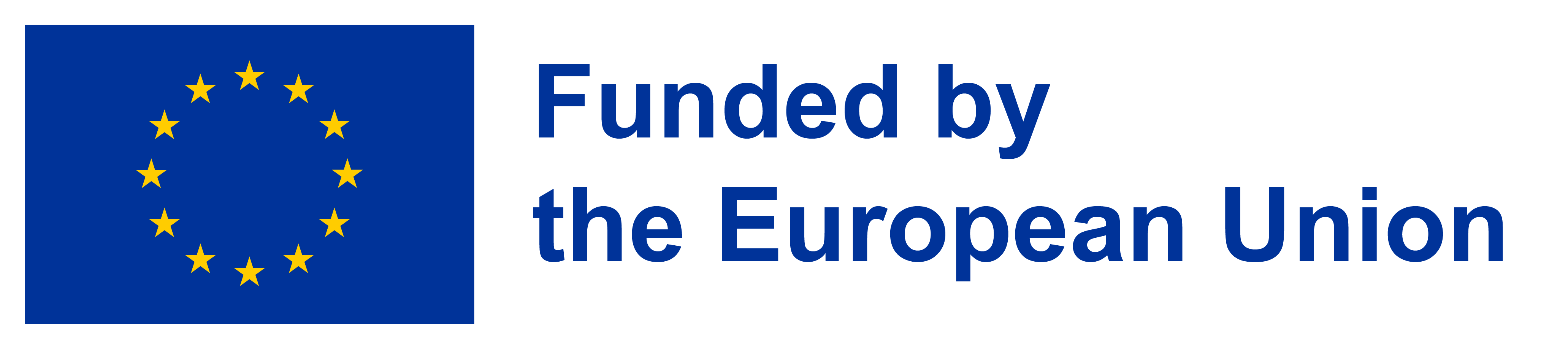 PROBLEM
Describe what you are trying to solve
…
…
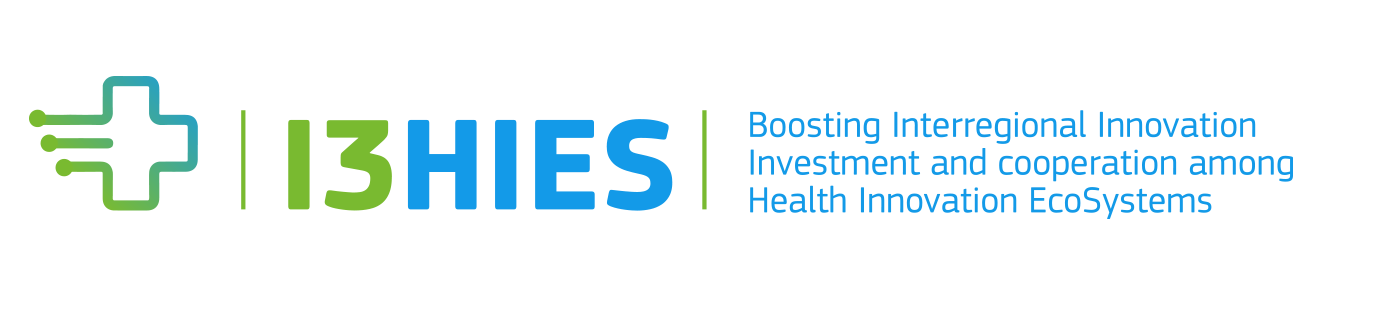 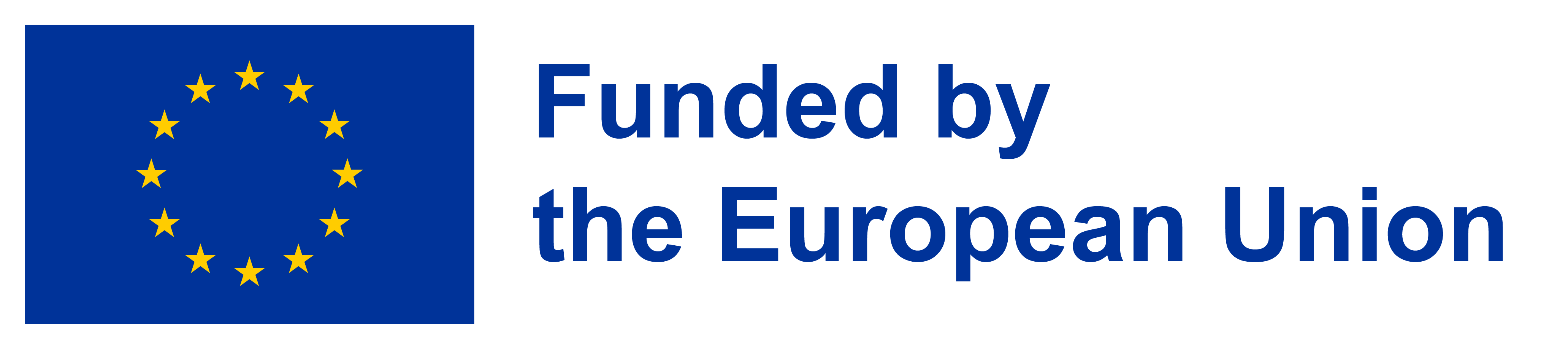 SOLUTION
Describe how are you going to solve the problem
…
…
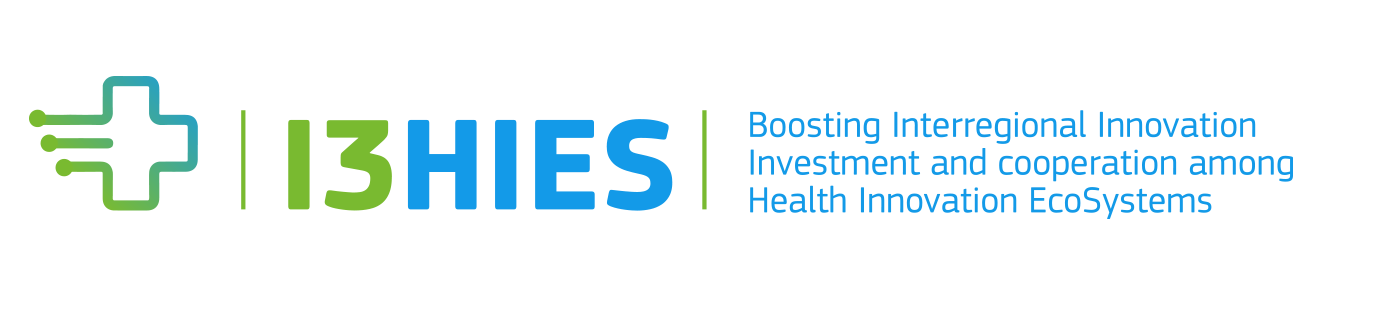 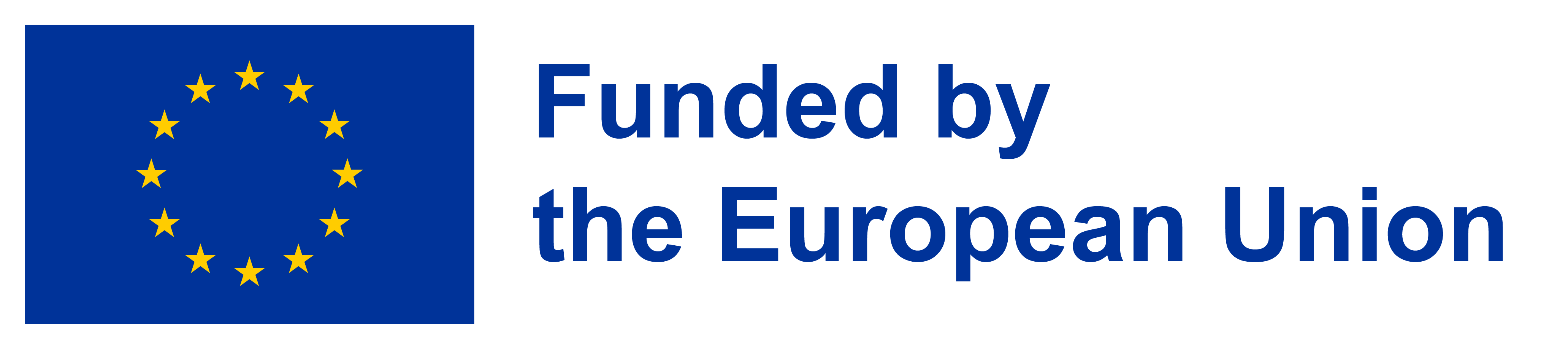 ADVANTAGES
Describe what is innovative in your project idea and what makes it better compared to other solutions
…
…
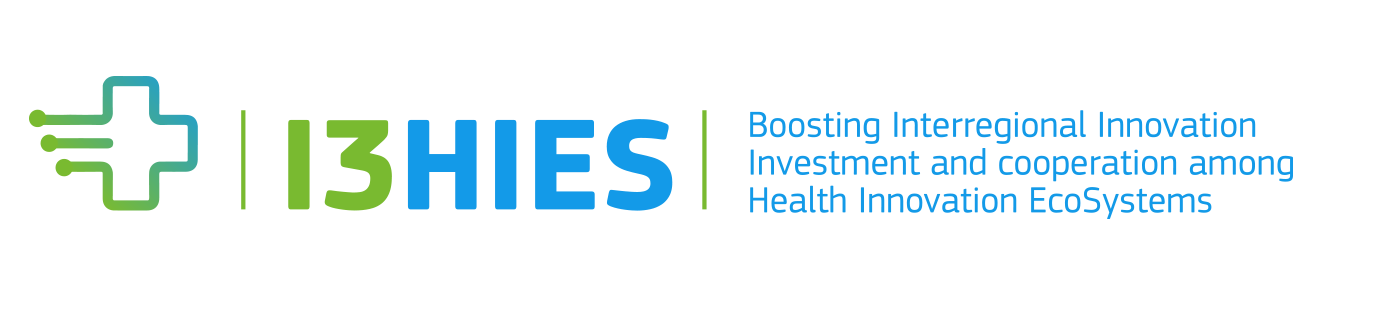 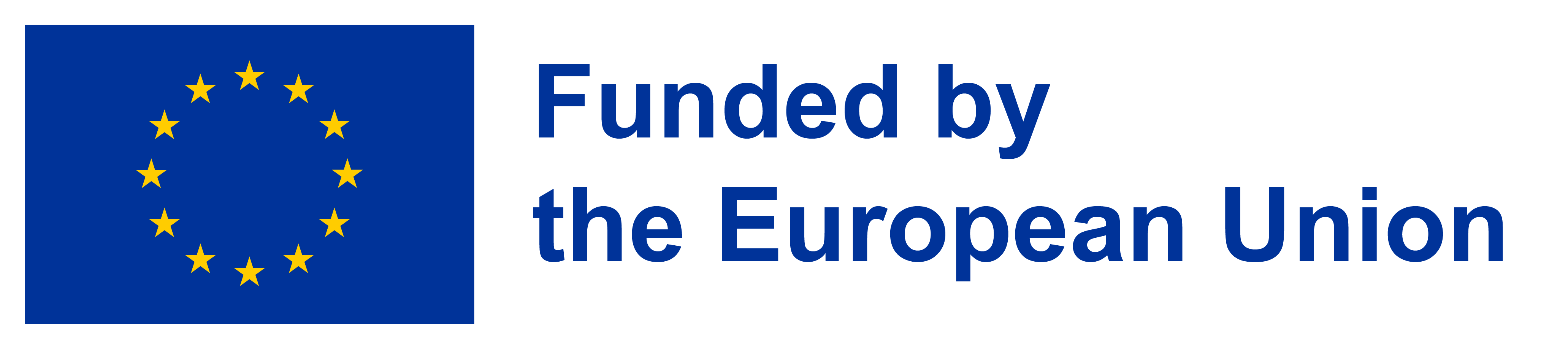 MARKET OPPORTUNITY
Define the market size and your target customers
…
…
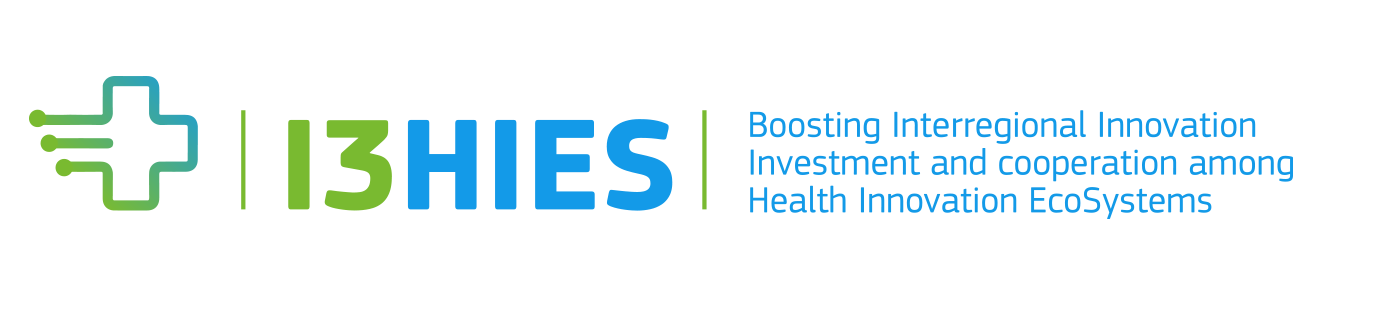 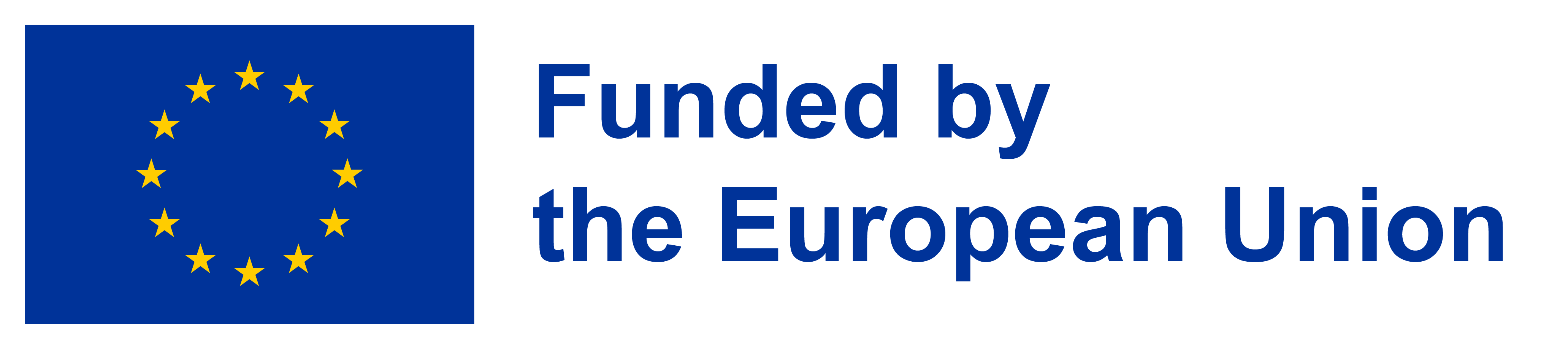 MARKETING STRATEGY
Describe your competitors and how you can differentiate from them. Explain what are the most important channels and methods you will use to find customers
…
…
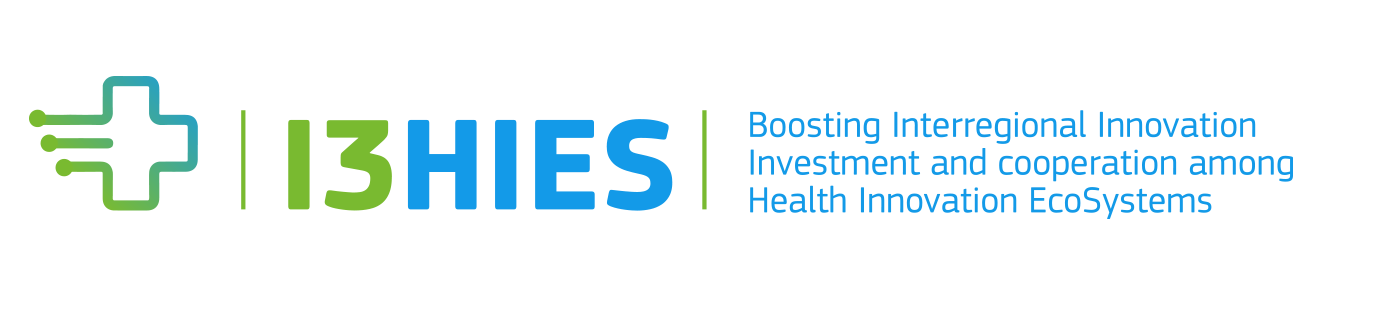 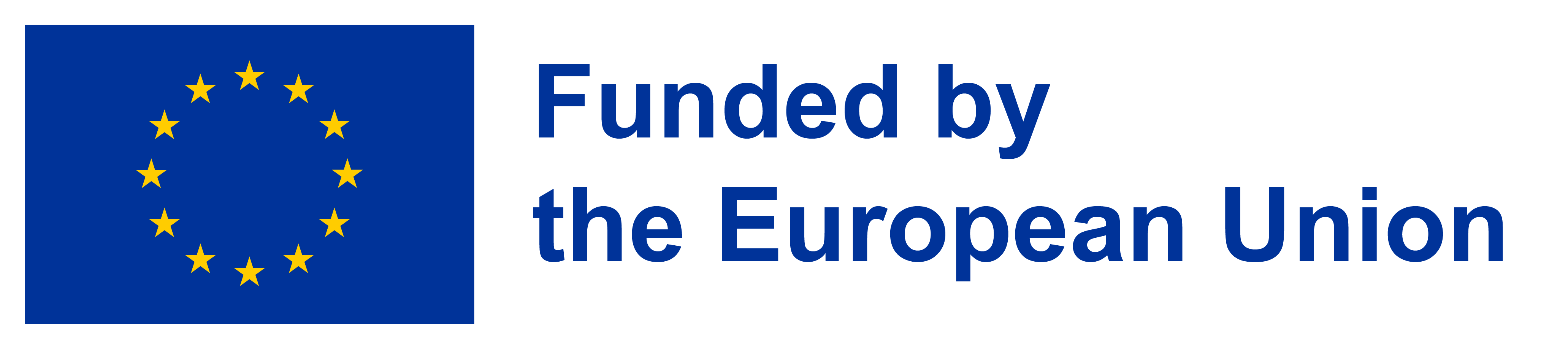 REVENUE MODEL
Define the pricing model and how you will make money
…
…
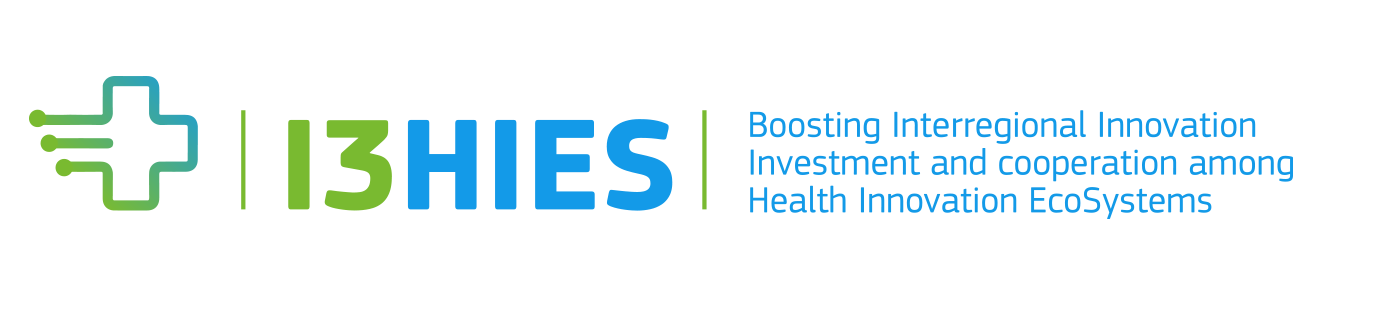 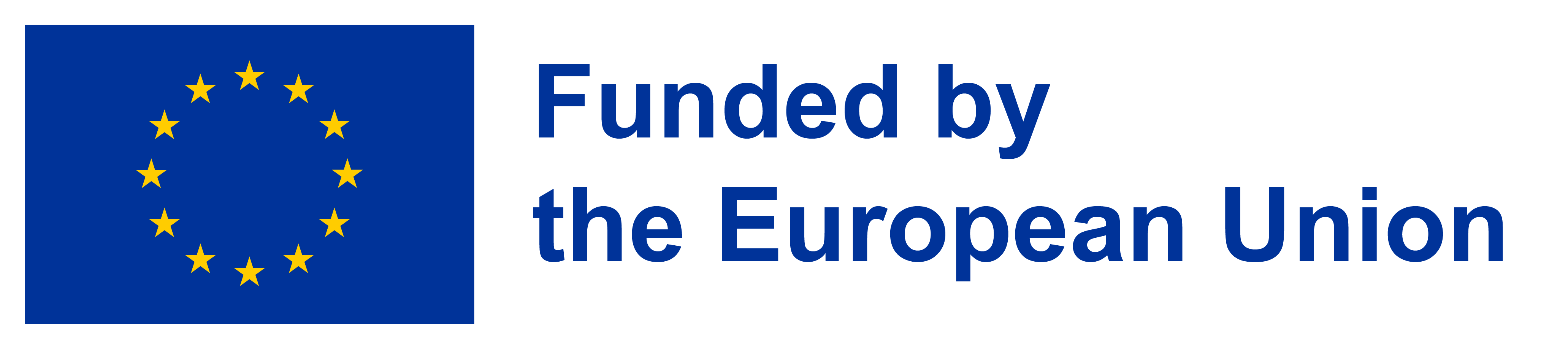 FINANCE
Include 3 year of financial projections considering market, customers, total revenue and total expenses.
…
…
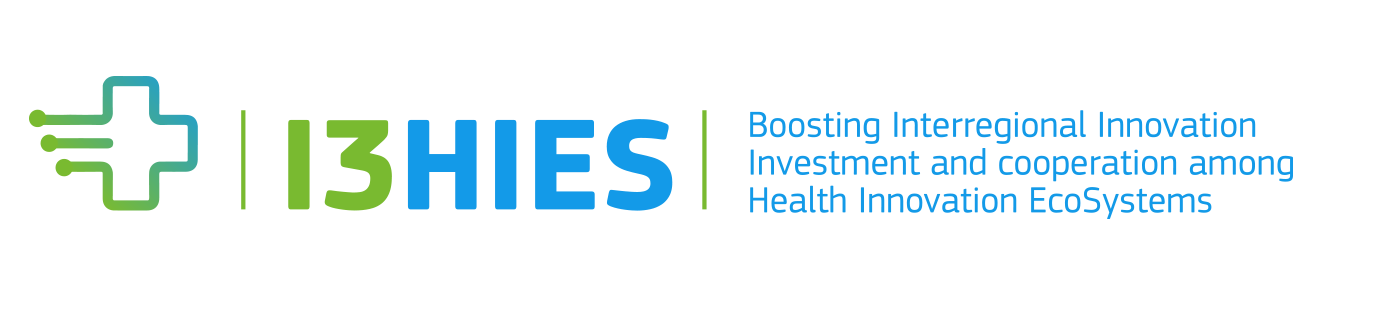 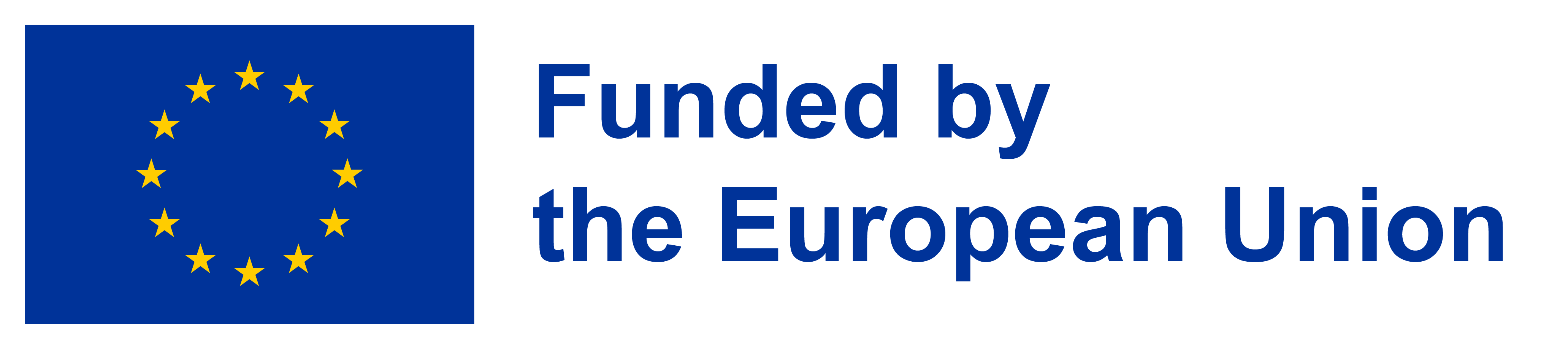 TEAM
Present your team: education, relevant experience, domain expertise and their role in the company
…
…